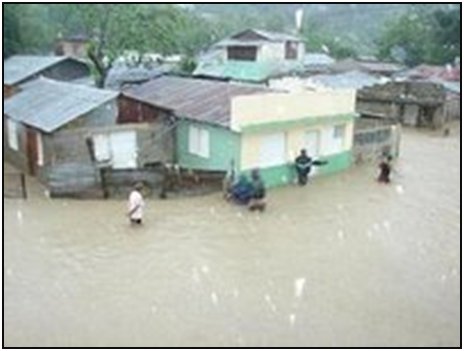 Rio Boba Flooding
Bryan Priebe
Josh Thompson
Frans Lambrechtsen
Overview
Project description
Objectives
Location of watershed
Rio Boba team
Analysis
Solutions
Project Description
Flooding occurring downstream
Analysis of the Rio Boba watershed needed
Examine flood inundation
Explore possible
	alternatives
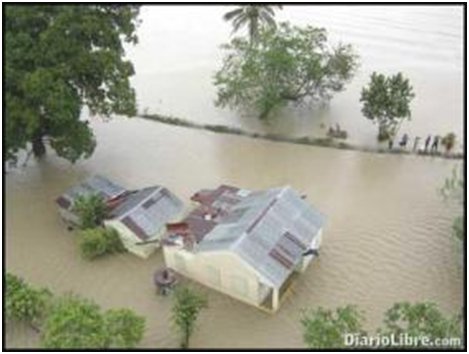 Location
Located directly north of Santo Domingo
The Rio Boba flows from the mountains to the ocean
River outlet is located near Nagua
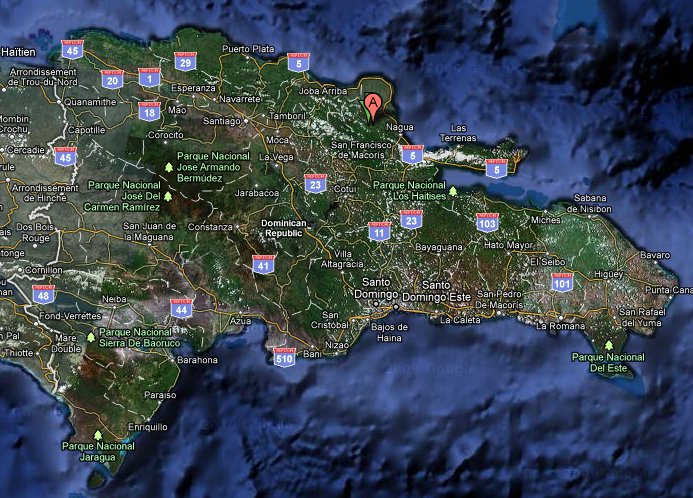 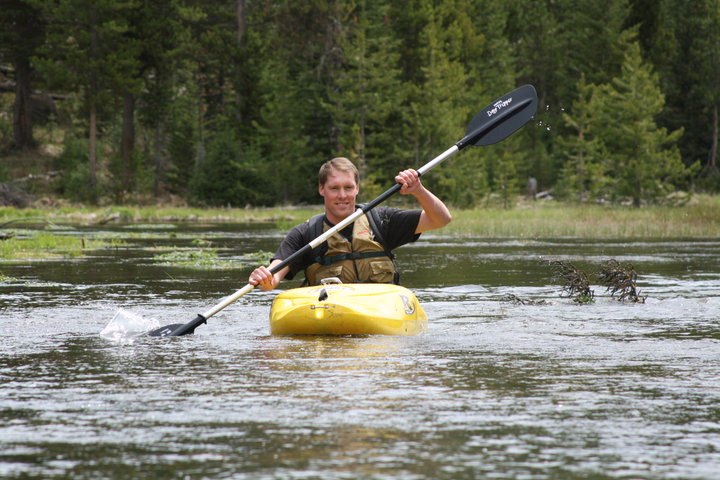 Rio Boba Team
Bryan Priebe

Josh Thompson

Frans Lambrechtsen

Sandra Clases

Yenny Rodriguez
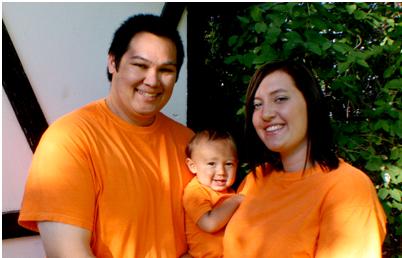 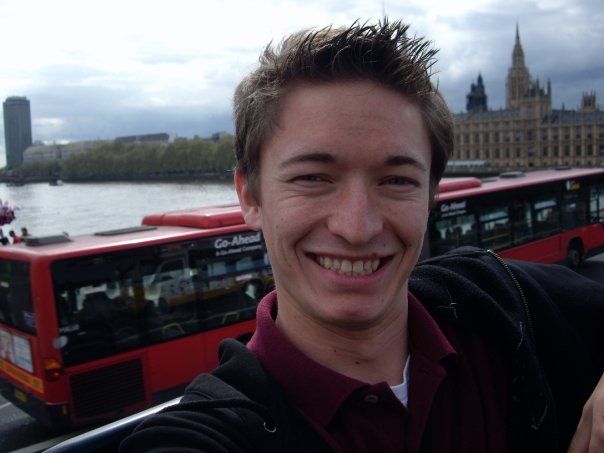 Analysis
Use WMS to delineate watershed
Use of HMS and GSSHA to calculate flow
Peak flow obtained using precipitation data
Obtain/analyze channel cross-sections
Insert data into HEC-RAS model
Determine areas of flood inundation
Compare using HEC-RAS and GSSHA
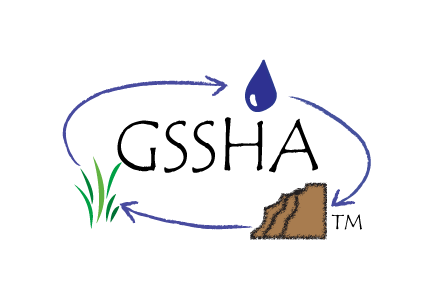 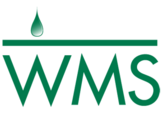 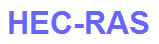 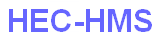 Solutions
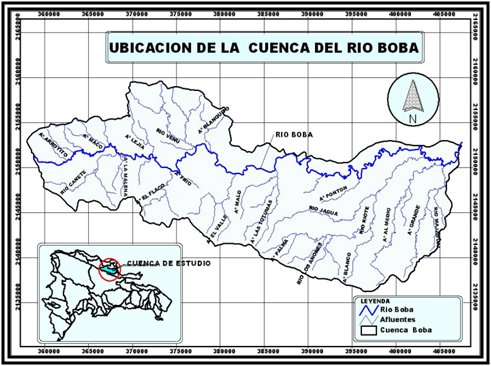 Preliminary ideas
Early warning system
Retention walls

Other ideas
Detention basin
Widen channel
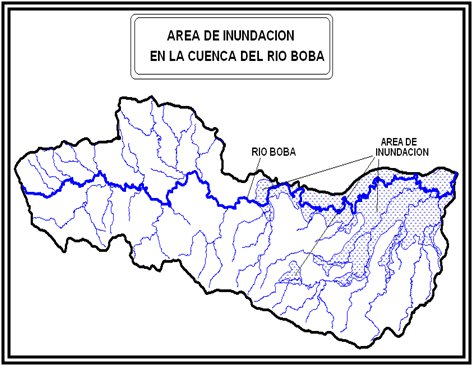 Questions?